Budownictwo górskie w Karpatach
Mountain construction in  Karpaty

Statiniai Karpatų kalnuose
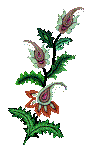 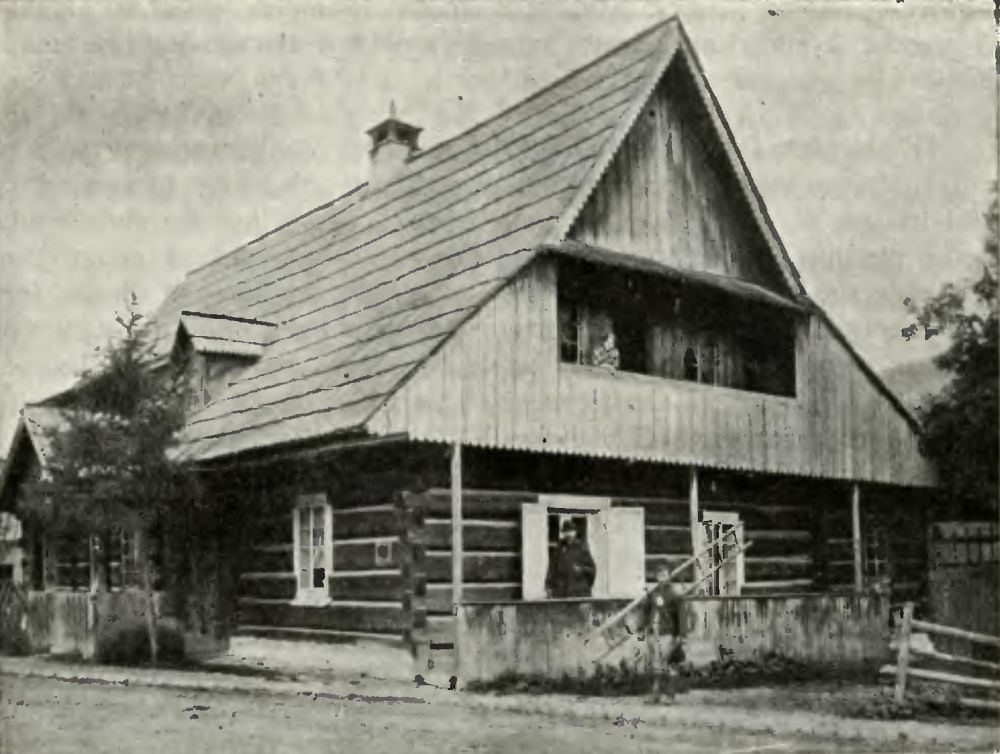 Opis stylu/Description of styleStiliaus aprašymas
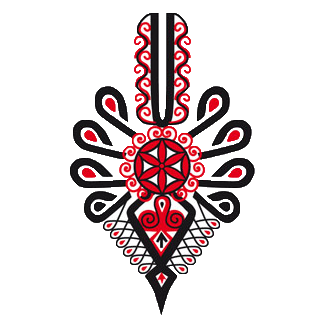 Dawna chata góralska budowana była z grubych pni. Zbudowana była na kamiennej podmurówce. Domy miały małe okna i drzwi. Dachy były wysokie i strome.

The former highland cottage was built of thick trunks. It was built on a stone foundation. The houses had small windows and doors. The roofs were high and steep.

Dviaukštis namas buvo pastatytas iš storų rąstų. Jis buvo pastatytas ant akmens pamatų. Namuose buvo nedideli langai ir durys. Stogai buvo aukšti ir statūs.
Stare domy/Old housesSenieji namai
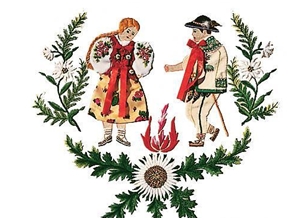 Villa „Koliba”
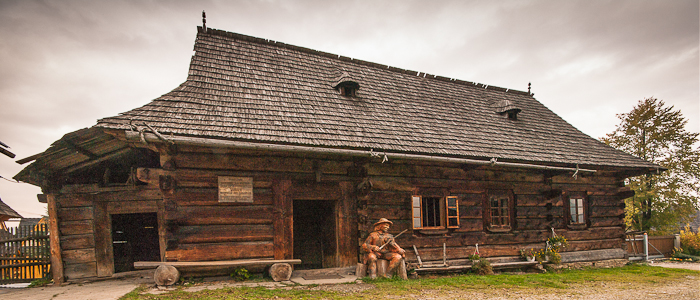 Villa „Sabały”
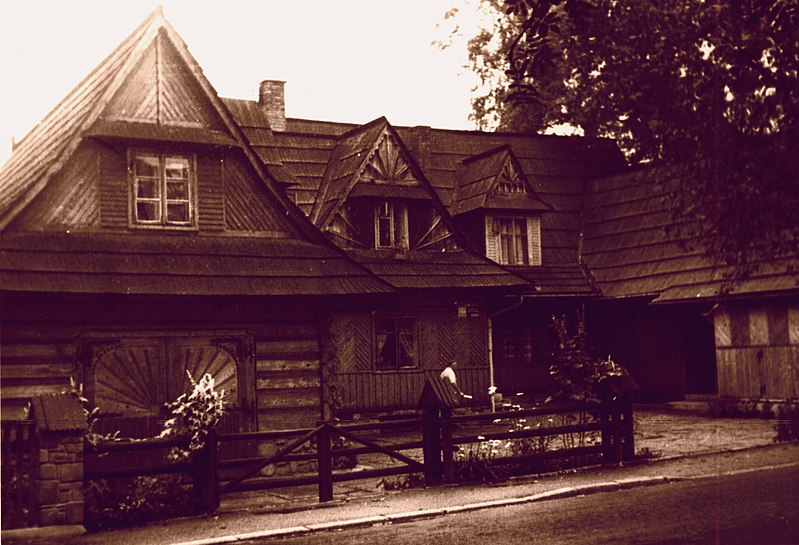 Dom przy ulicy Kościeliskiej.
House at Kościeliska street.
Namas Kościeliska gatvėje.
Współczesne domy/ Contemporary homesŠiuolaikiniai namai
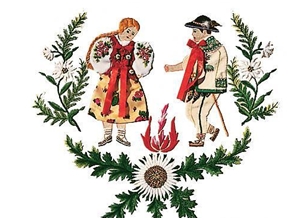 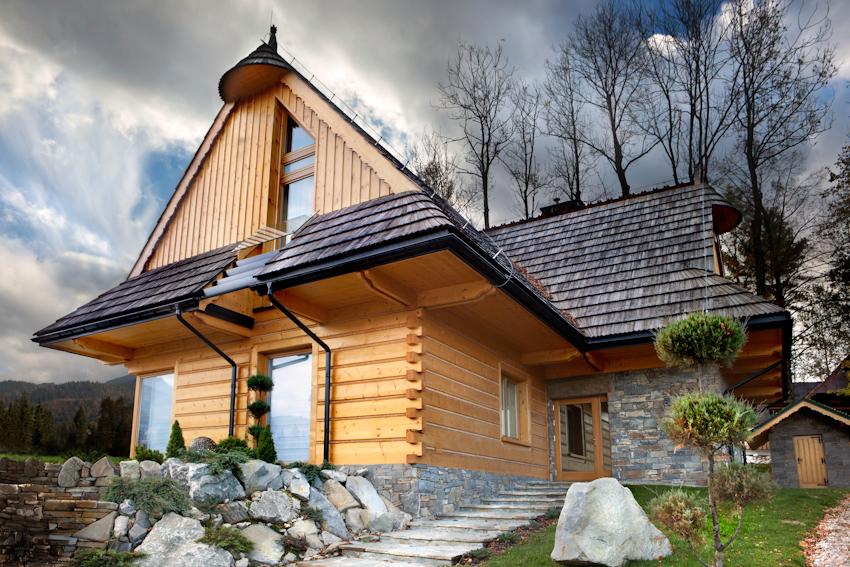 Villa „Kipiela”
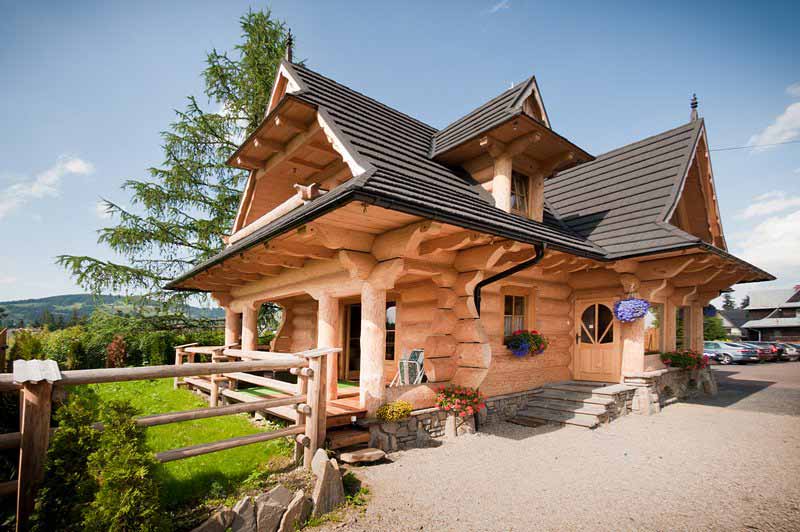 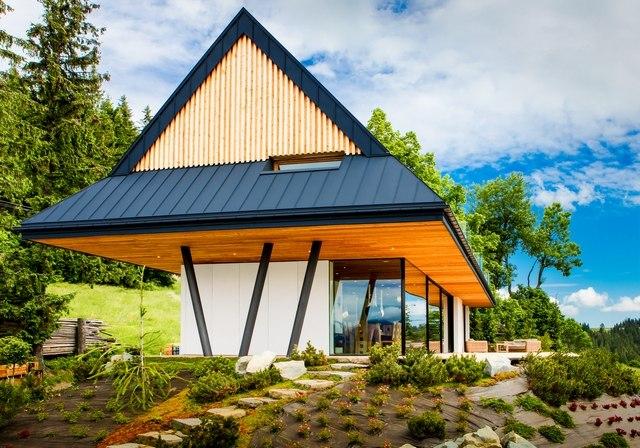